Урок 17
Омонимы
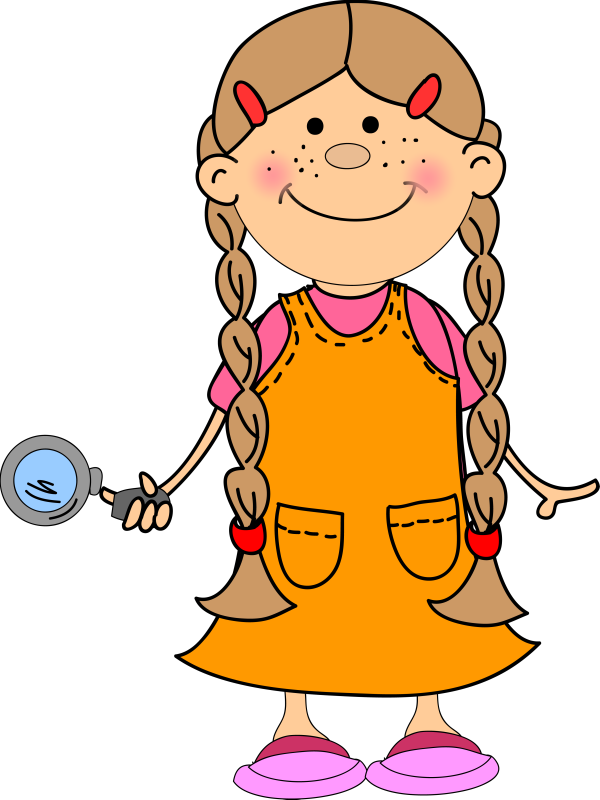 Выполнил:
учитель начальных классов
Ермолина А.С.
Настрой на урок
Не откладывай на завтра то, что …
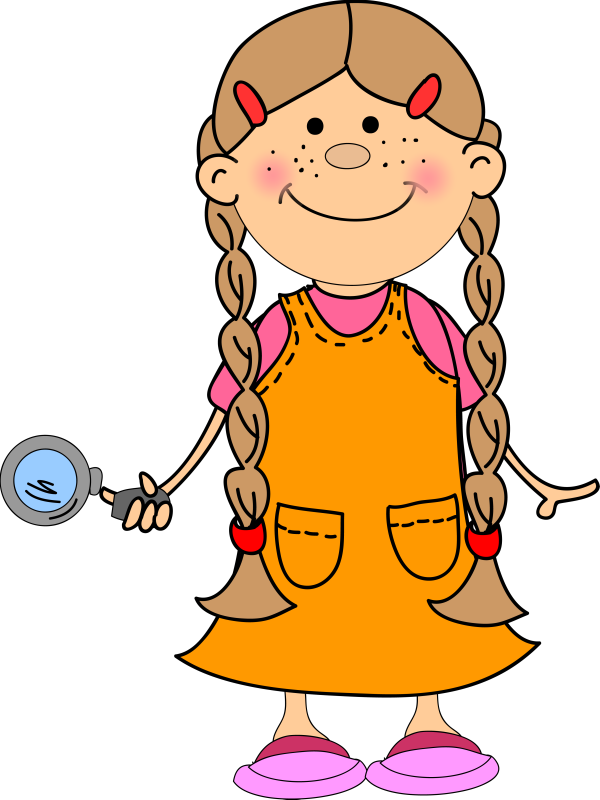 можно сделать СЕГОДНЯ!
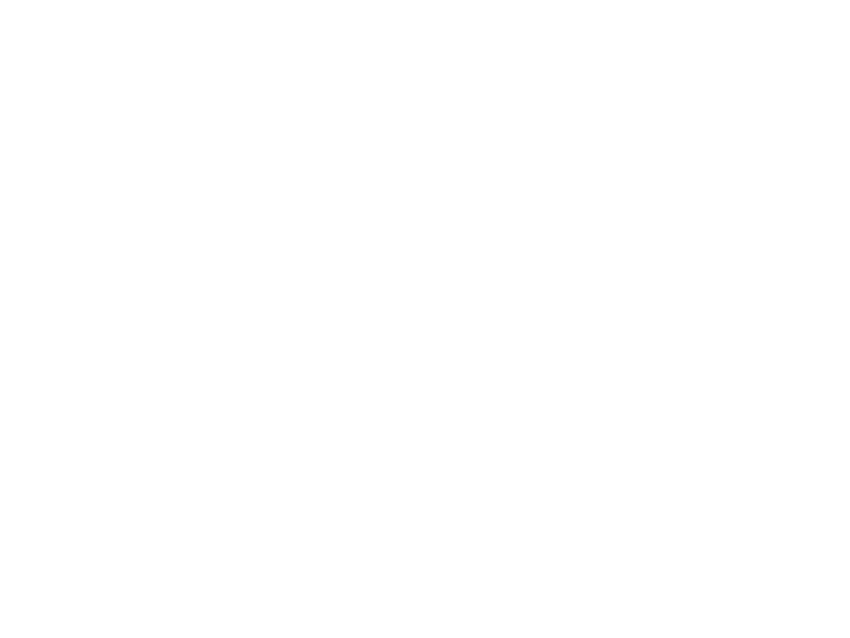 Выполнить задание и найти буквы
Вставить пропущенные буквы
ш   фер
в   гон
м   роз
т   пор
в   кзал
о
…
Записать гласную букву - а с первой буквой второго и пятого слова. Она обозначает парный звонкий согласный звук.


Аа Ааа Аааа Ааааа
Ва Ваа Вааа Ваааа
Найти в словах общее
а
…
имена существительные;
 в каждом слове непроверяемая  
безударная гласная;
 двусложные слова;
 ударение на второй слог
Аа   Ааа   Аааа   Ааааа …
Ва   Ваа   Вааа   Ваааа …
о
…
Буквы А, В.
о
…
Найти «лишнее» слово
о
…
у всех слов непроверяемая безударная гласная – о, кроме слова вагон. Это слово «лишнее»
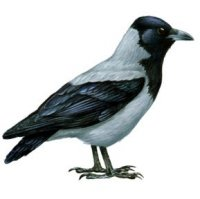 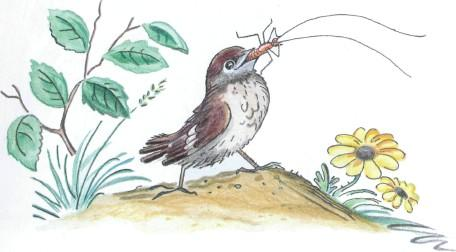 ВОРОБЕЙ
Проверь себя
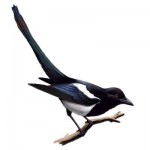 Проверь себя
ВОРОНА
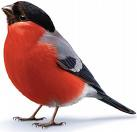 Проверь себя
СОРОКА
Проверь себя
СНЕГИРЬ
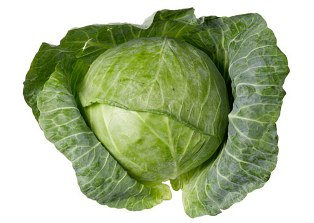 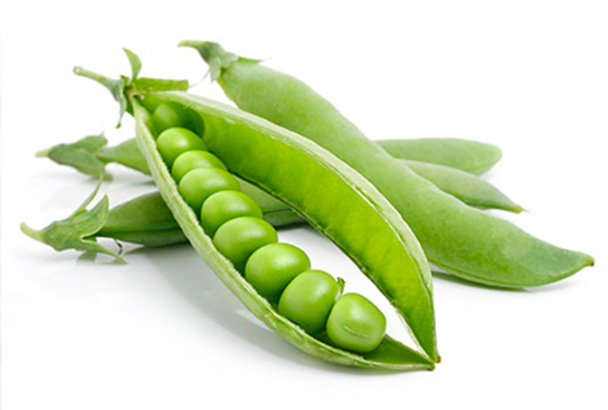 Проверь себя
ГОРОХ
Проверь себя
КАПУСТА
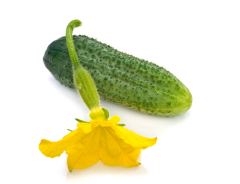 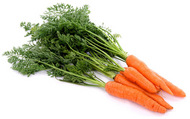 Проверь себя
МОРКОВЬ
Проверь себя
ОГУРЕЦ
Правила
Слова-друзья
Слова-спорщики
Синонимы – это слова, близкие 
по смыслу
Антонимы – это слова, противоположные по смыслу
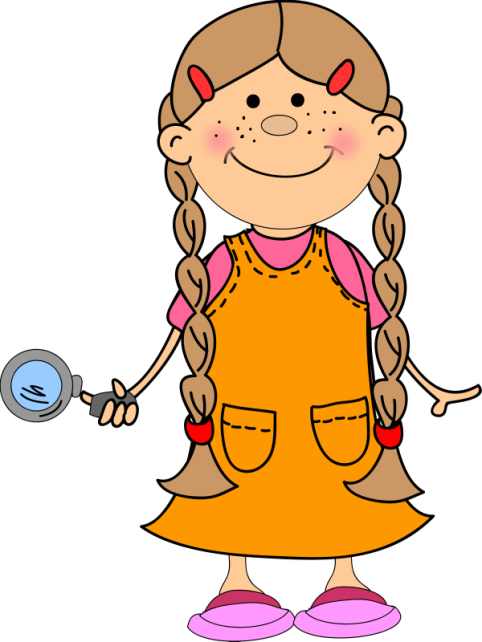 Подбери синонимы
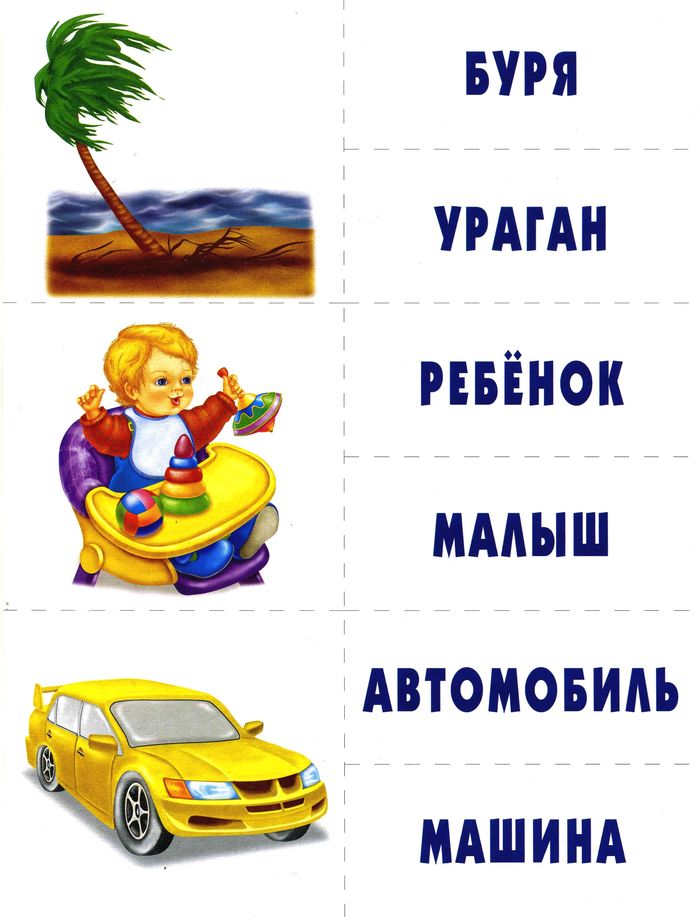 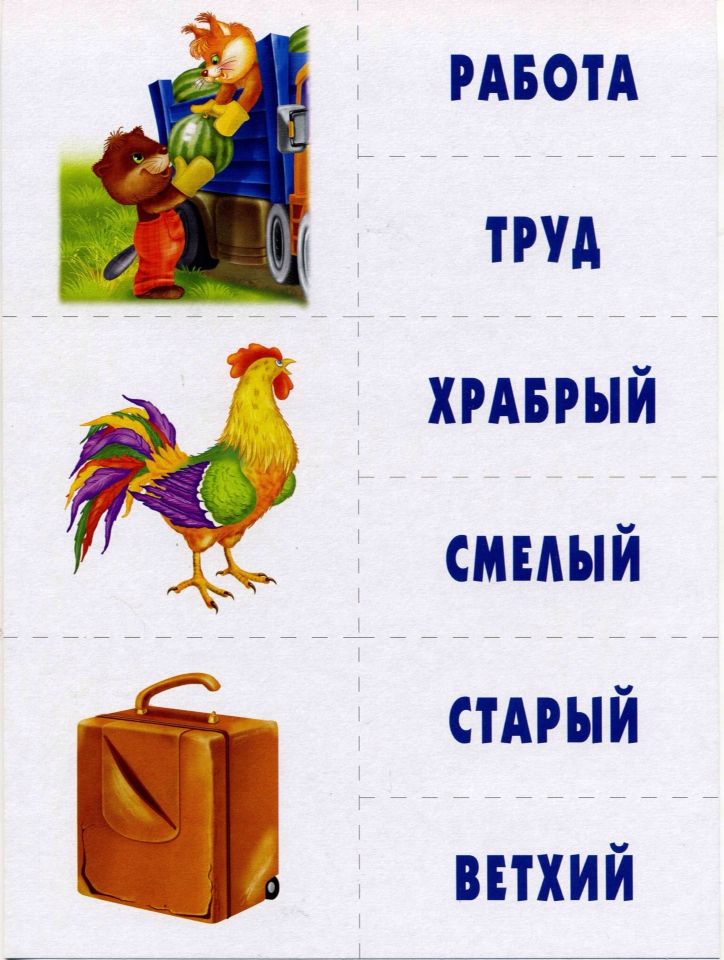 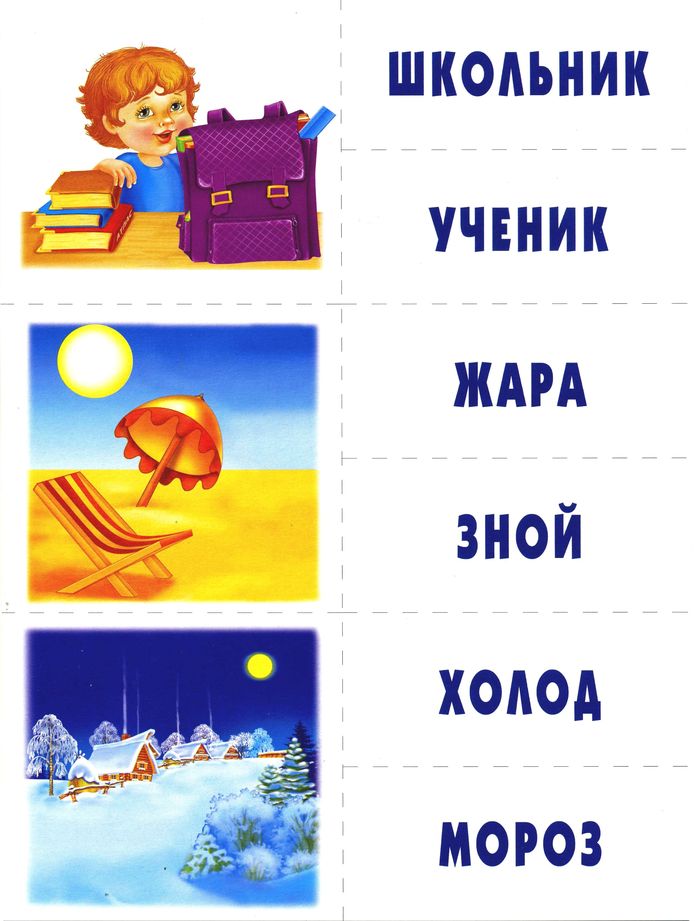 Подбери антонимы
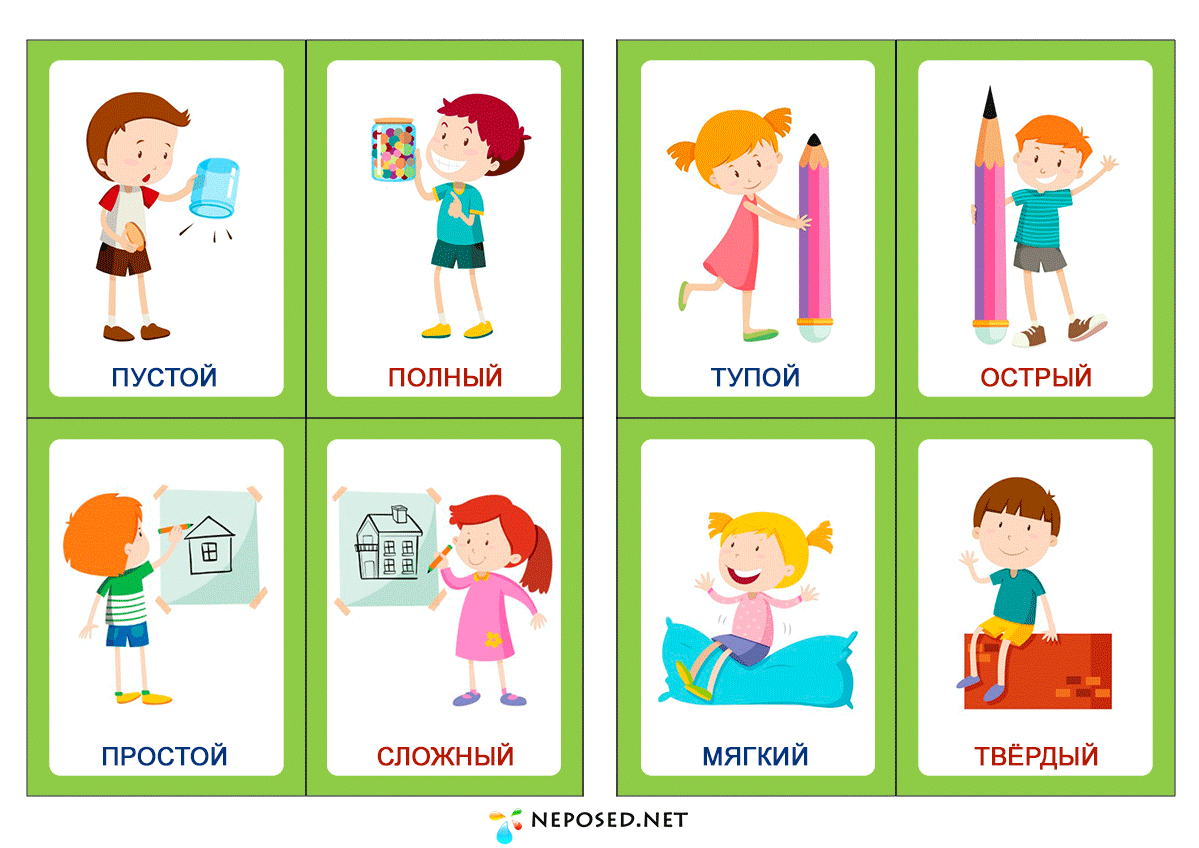 Подбери антонимы
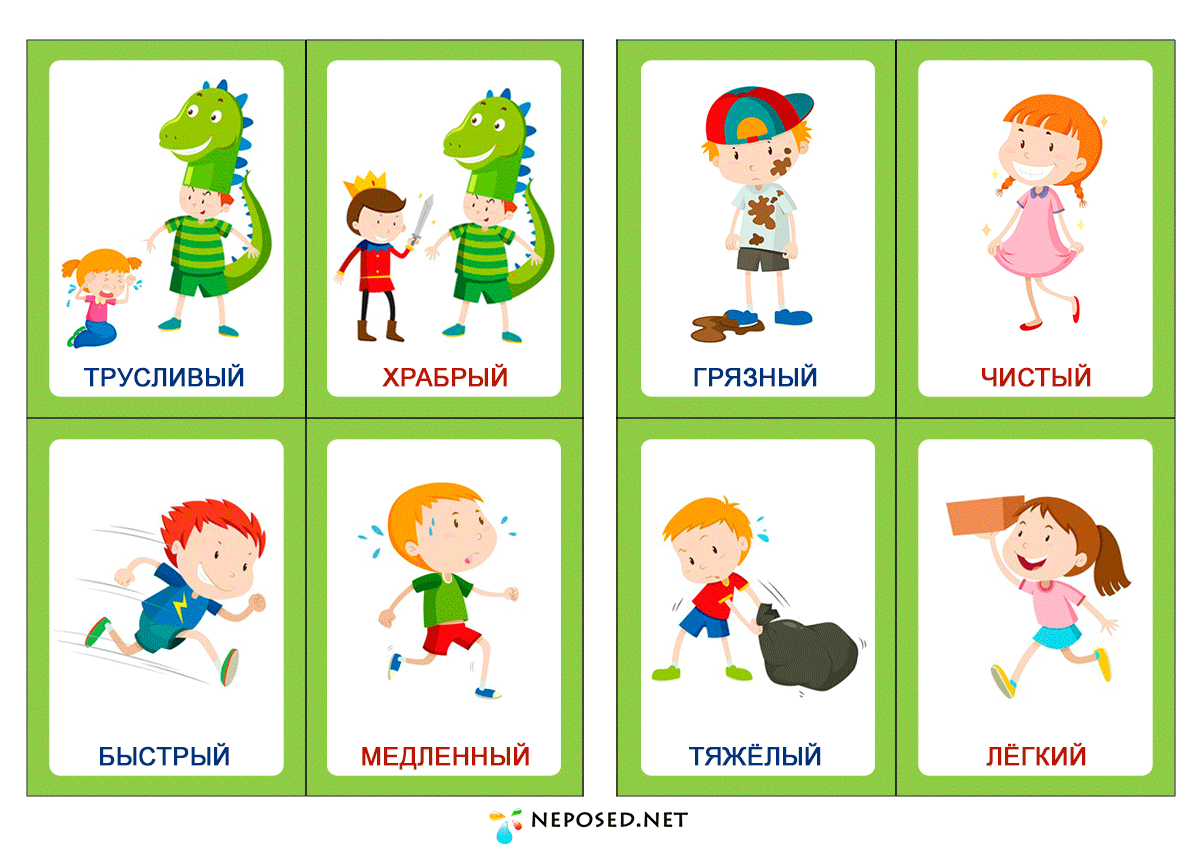 Что это?
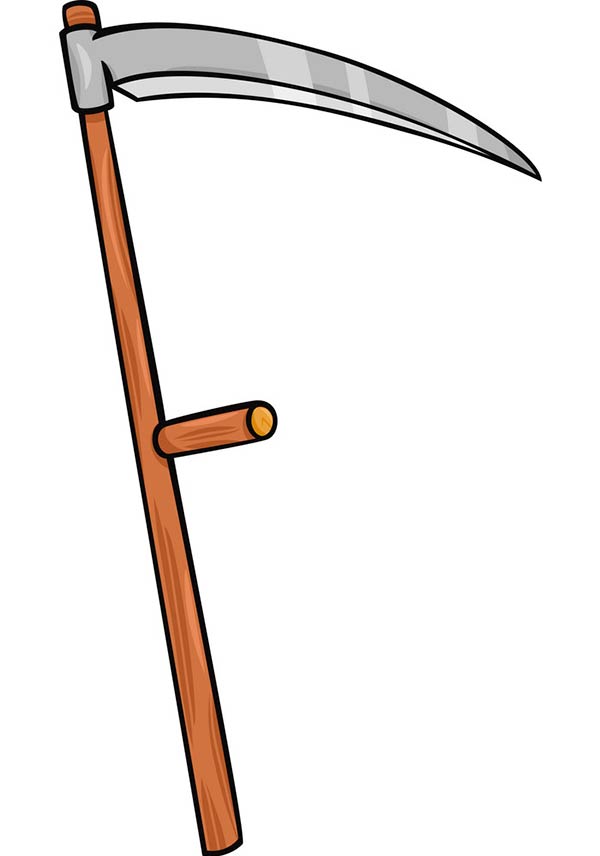 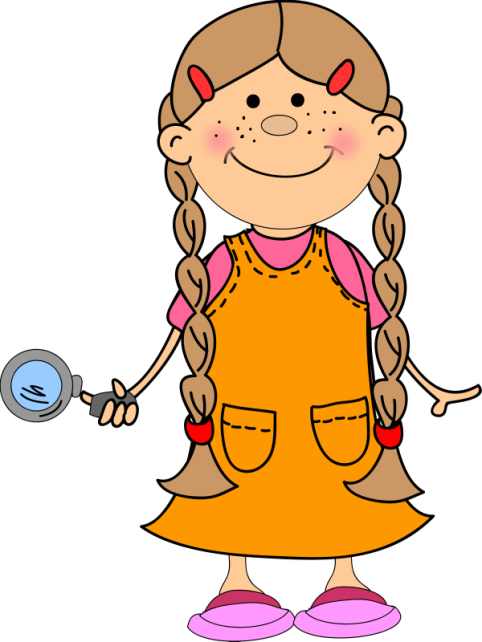 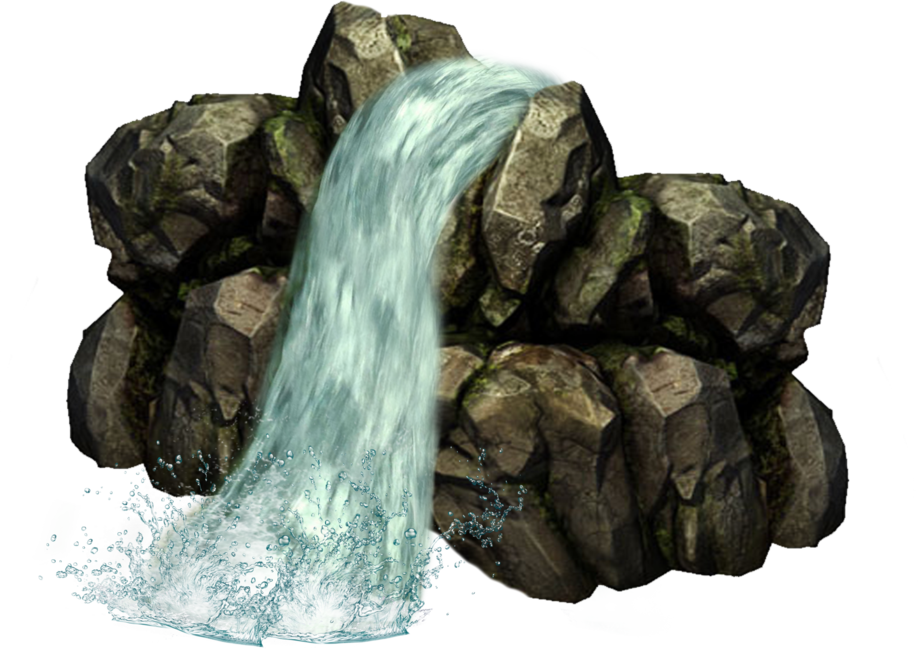 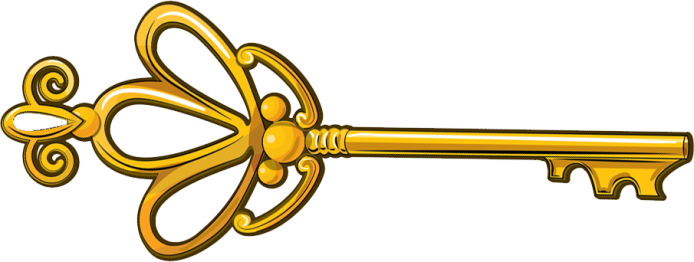 Тема урока
ОМОНИМЫ
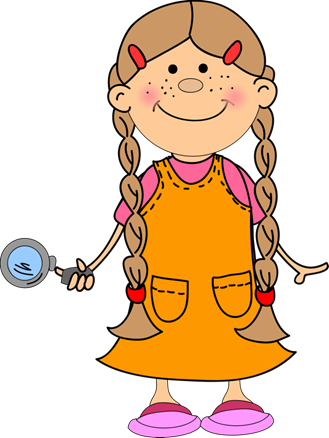 Придумай предложения
Объясни
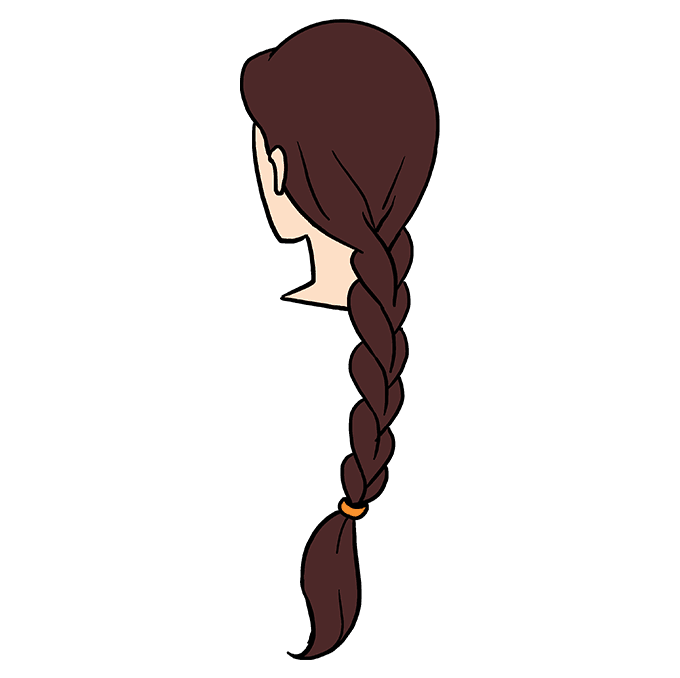 1
Коса
причёска
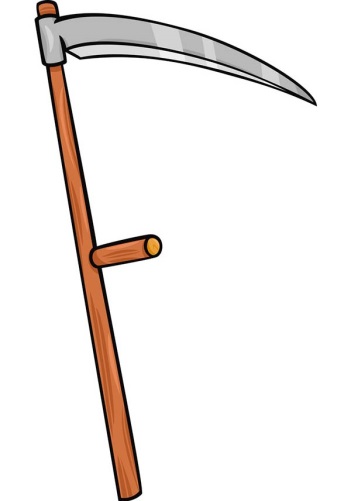 2
коса
инструмент
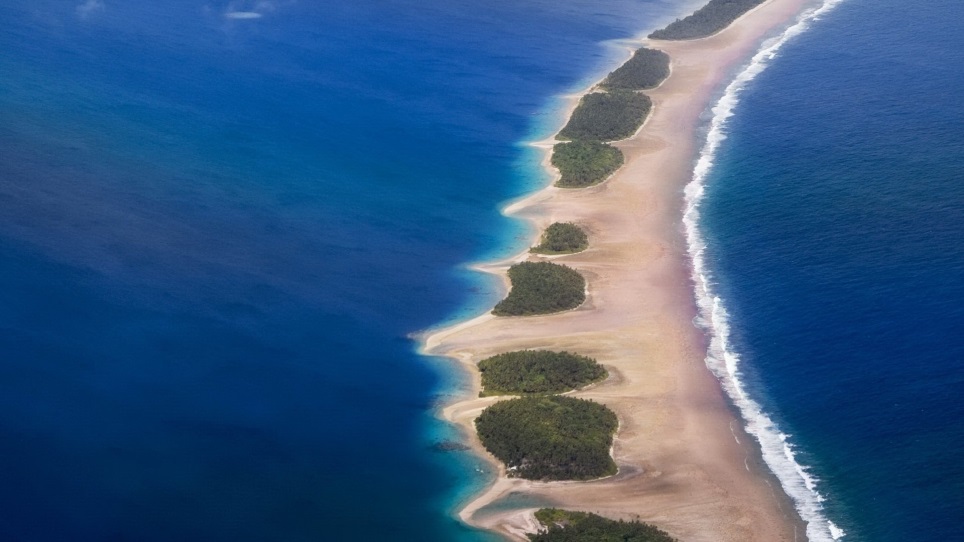 коса
суши полоса
3
Правило
Омонимы – это слова, которые ……………….. и ……………. одинаково, но имеют ….…..…. лексические значения
произносятся
пишутся
разные
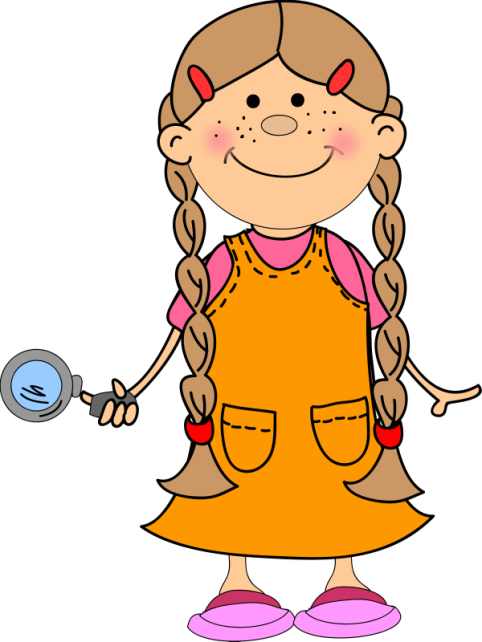 Что делать, если мы не знаем значение слов?
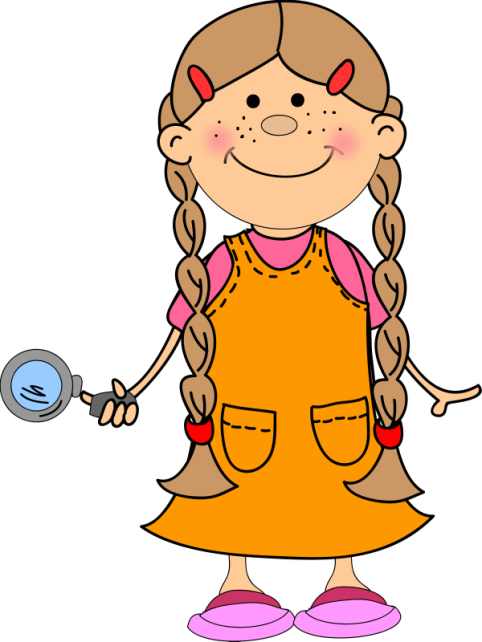 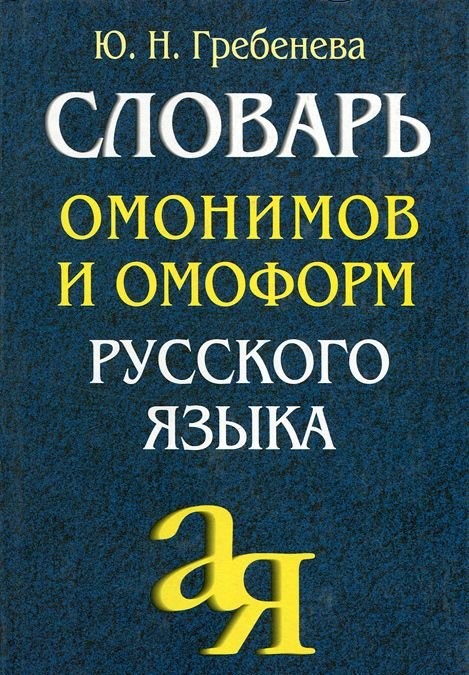 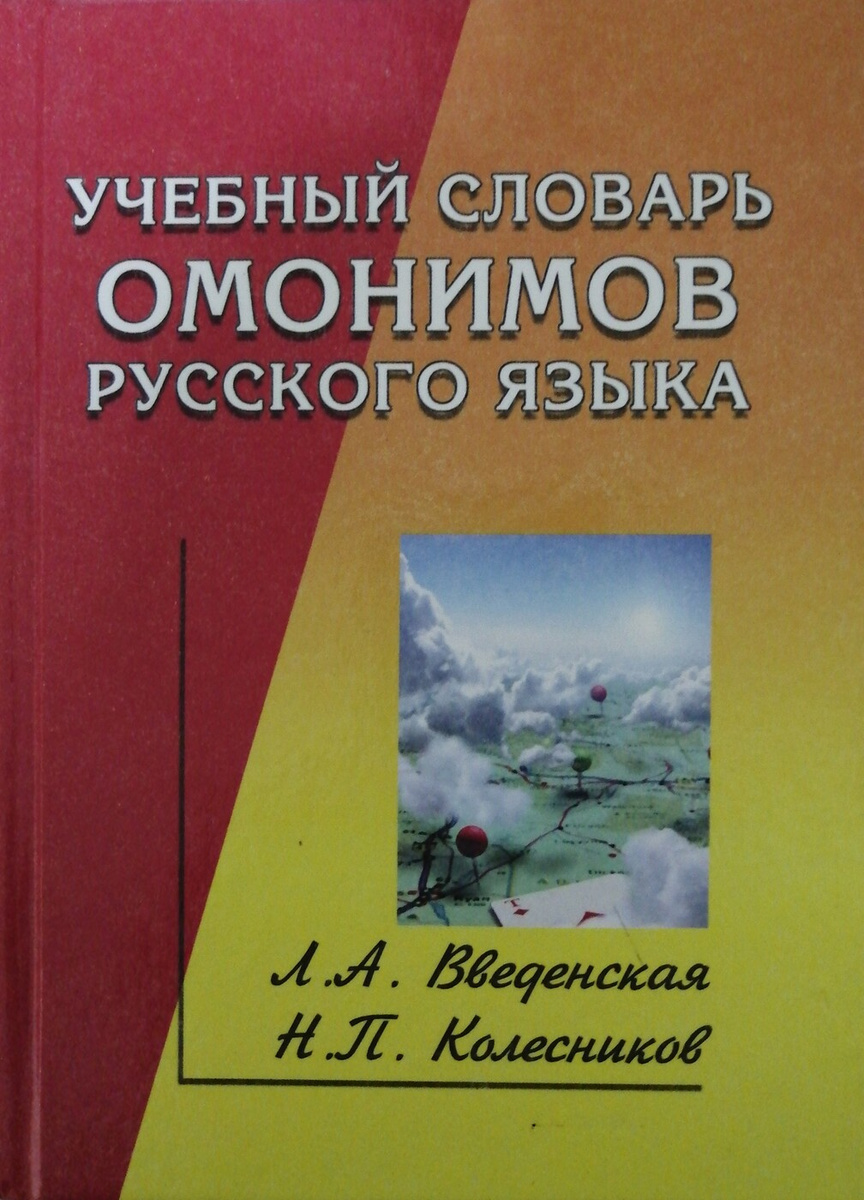 С.156
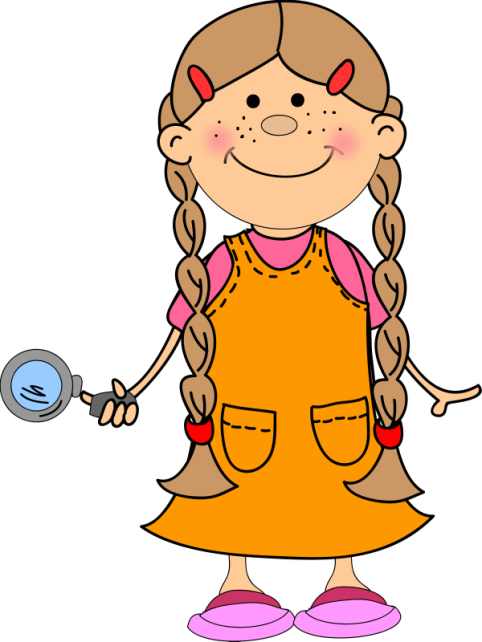 Объясните
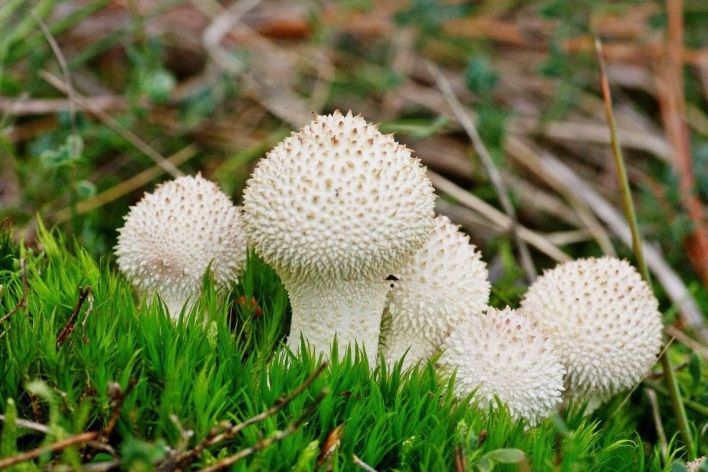 дождевик
1
гриб
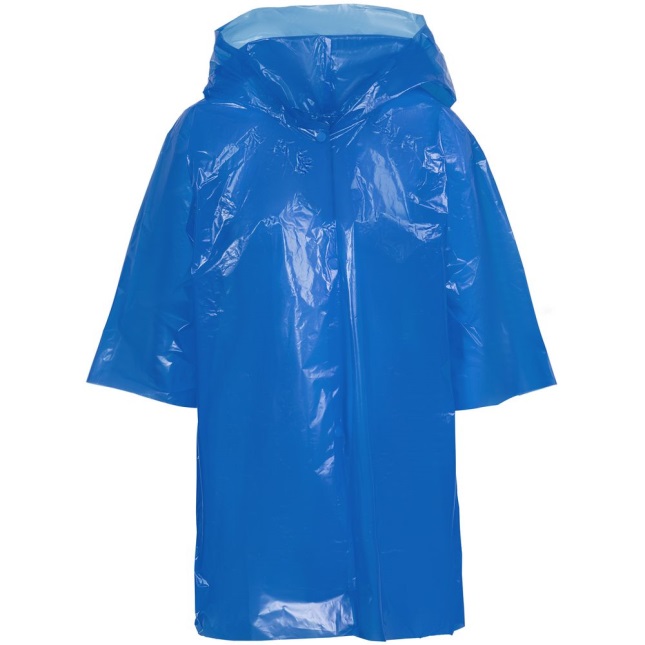 дождевик
2
плащ
Объясните
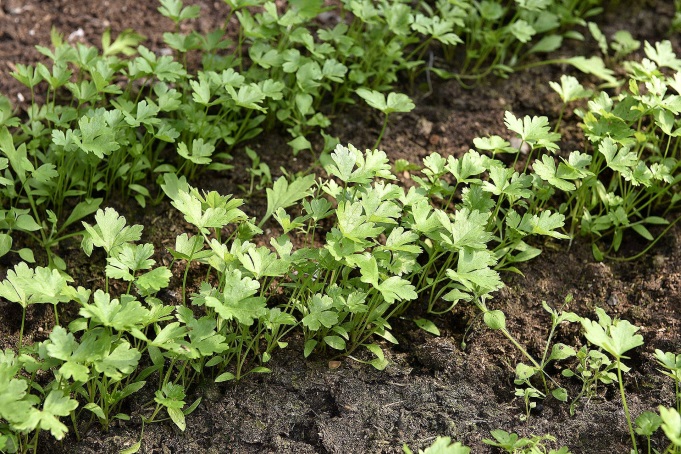 петрушка
1
растение
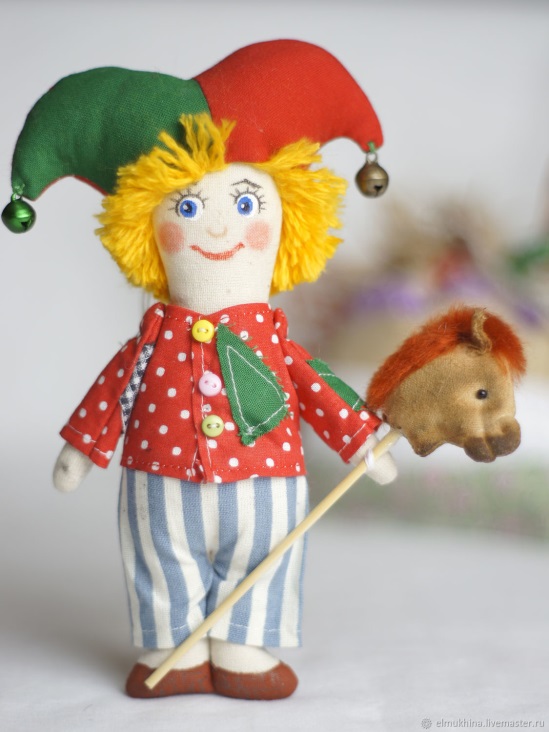 петрушка
кукла
2
Подбери предложение, объясни
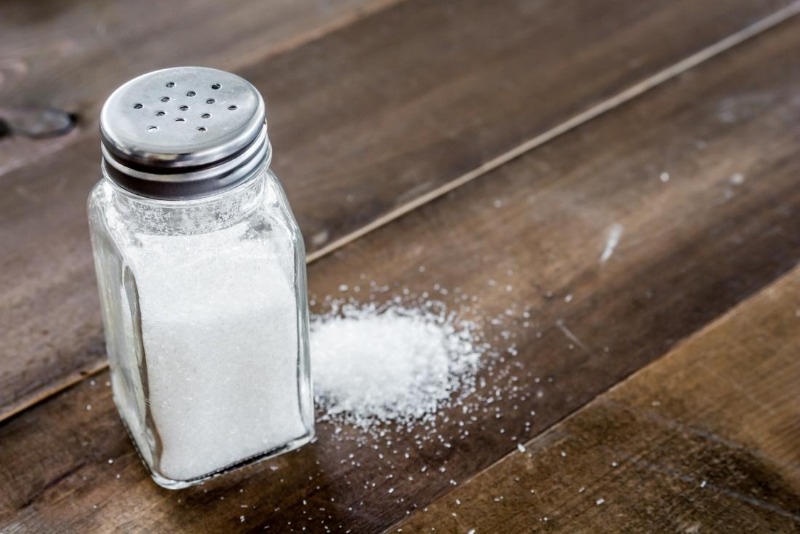 Сестра насыпала в солонку соль.
Подбери предложение, объясни
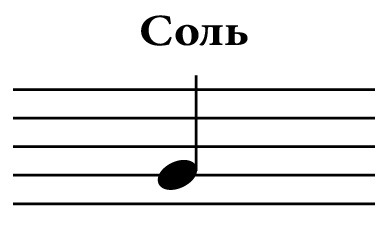 Девочка играла ноту соль.
Подбери предложение, объясни
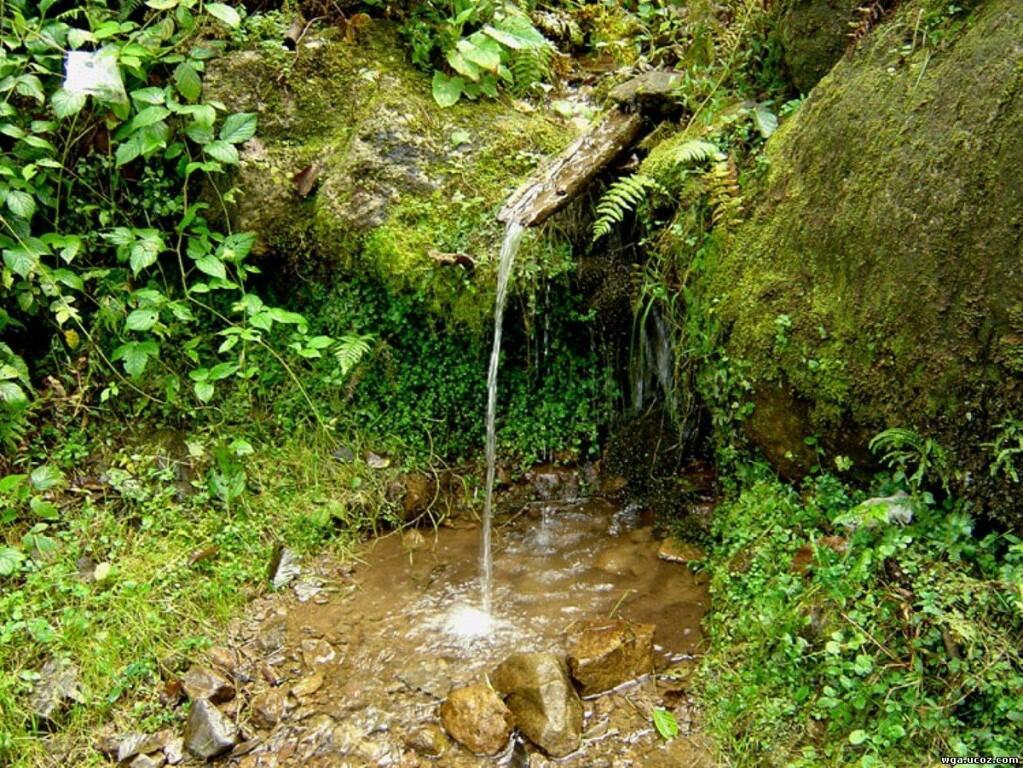 Из-под земли бил горячий ключ.
Подбери предложение, объясни
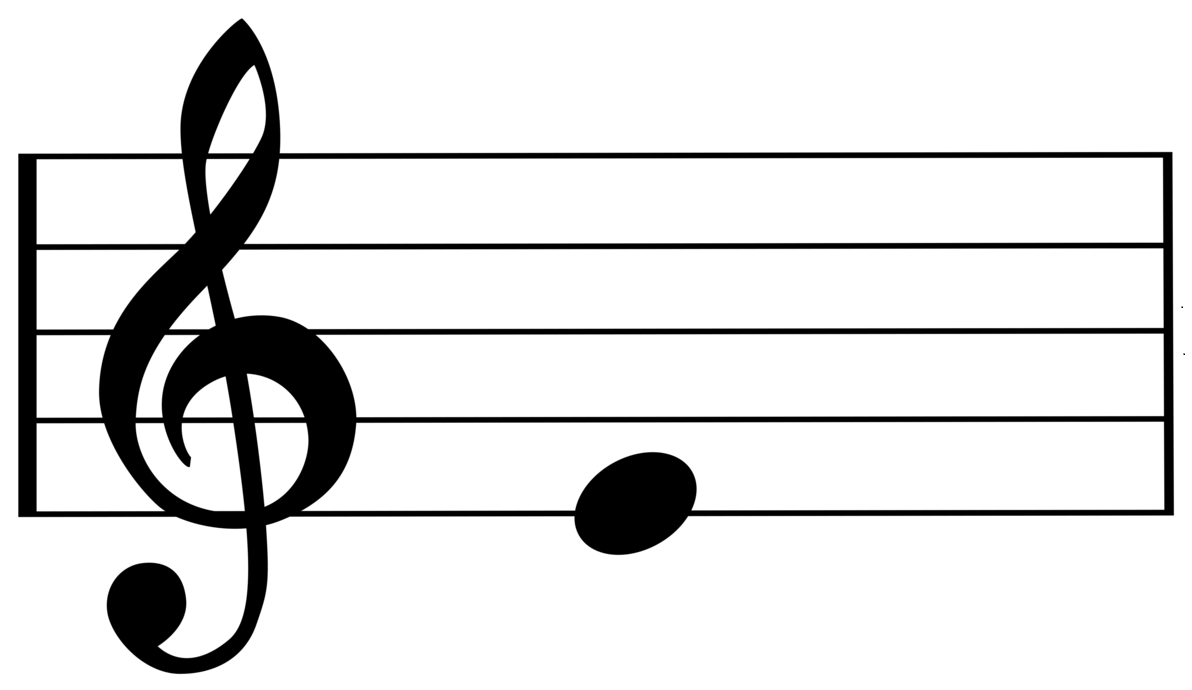 Таня нарисовала в тетради скрипичный ключ.
Некоторые слова пишутся одинаково, а произносятся по-разному:
замок – замок, 
парить (овощи) – парить (в облаках).
Это омографы
/т.е. в буквальном переводе с греч. «одинаково пишущиеся»).
Бывает и наоборот: слова одинаково произносятся, а писать их надо по-разному: пруд и прут, метал и металл, пять и пядь (семи пядей во лбу).
Это – омофоны (т.е. «одинаково звучащие»).
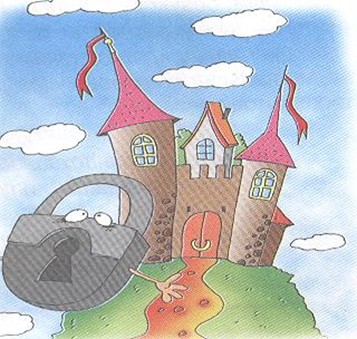 Среди омофонов много таких пар, которые совпадают не во всех своих формах, а в некоторых или даже в одной.
Действительно, стоит начать изменять слова пруд и прут по падежам и числам, как сразу же обнаружится разница в их звучании: у пруда, к пруду -  два прута, ударил прутом.
Если вы произносите: «Три!», то это можно понять и как числительное (три рубля, три книги), и как глагол (Три сильнее!) Но совпадают не все формы этих слов: тереть, тёр – трёх, тремя. Одинаковые формы разных слов называют омоформами.
Итак, выясним, 
что удалось запомнить
Омонимы -
это слова, которые звучат и пишутся одинаково.
Омографы -
слова, которые пишутся одинаково, а произносятся по-разному.
Омофоны -
слова, которые одинаково произносим, а пишем по-разному.
Омоформы -
это одинаковые формы 
разных слов.
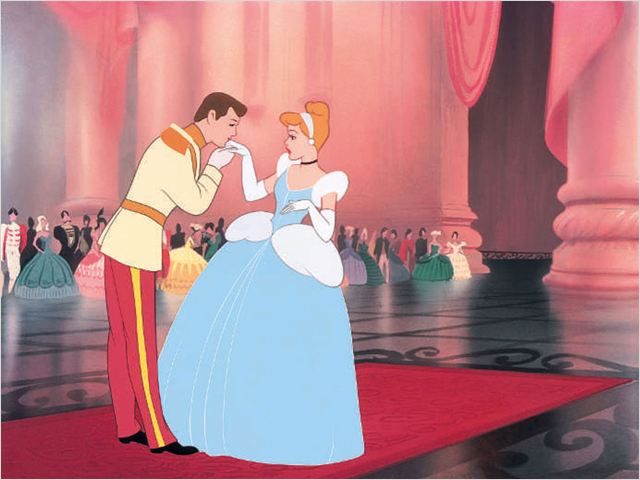 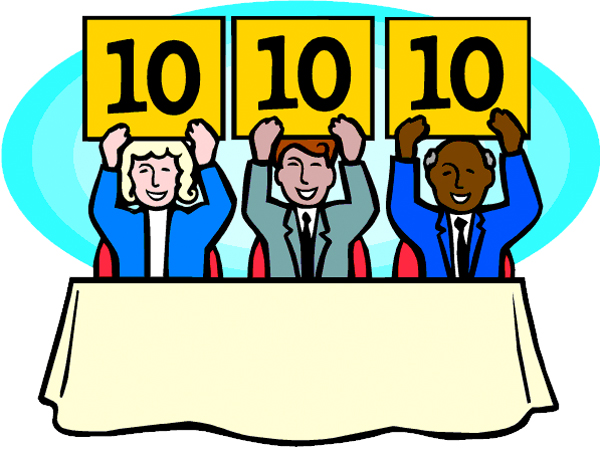 бал
балл
омонимы
омографы
омофоны
омоформы
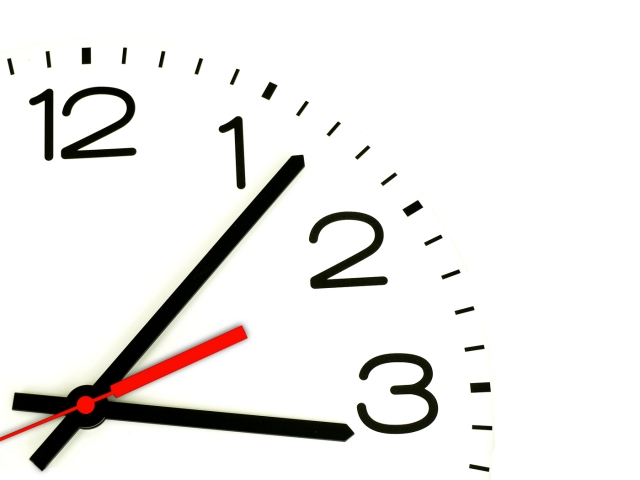 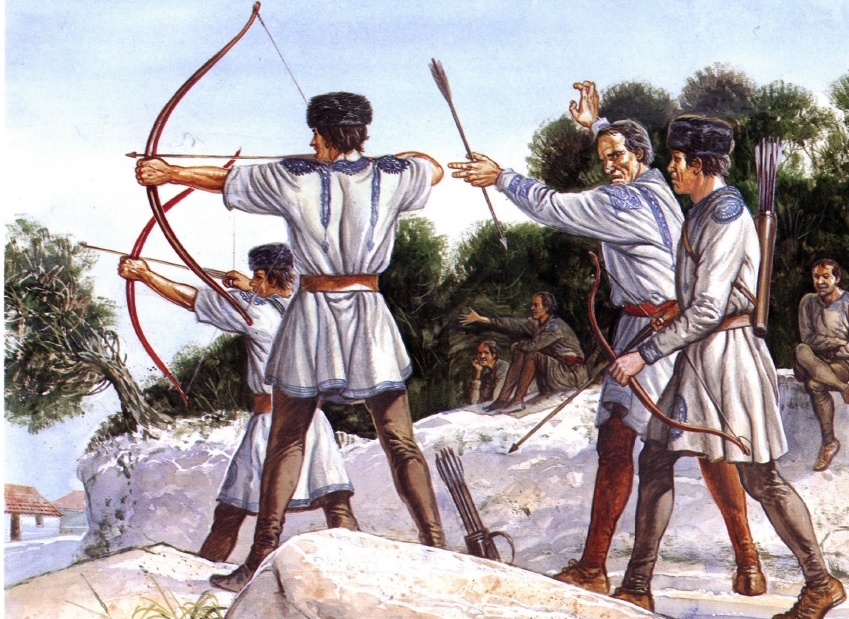 стрелки
стрелки
омонимы
омографы
омофоны
омоформы
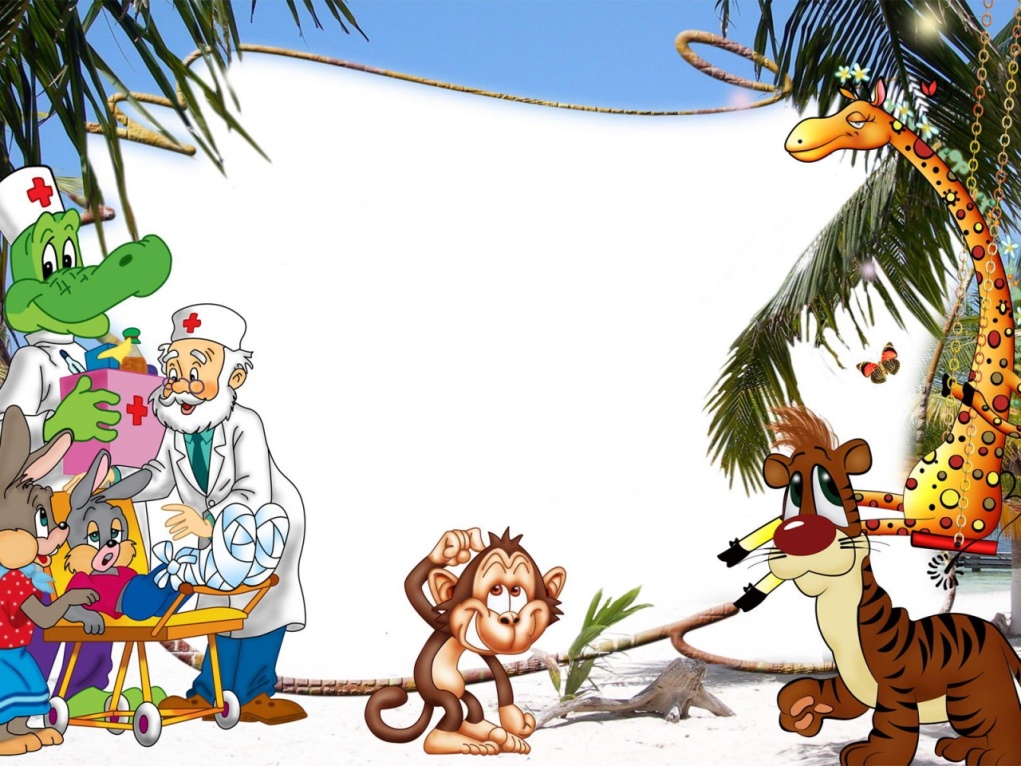 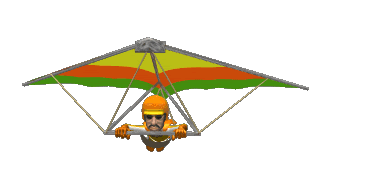 Лечу 
зверей
Лечу (летит)
Лечу (лечит)
омонимы
омографы
омофоны
омоформы
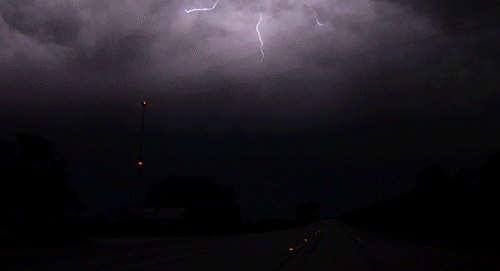 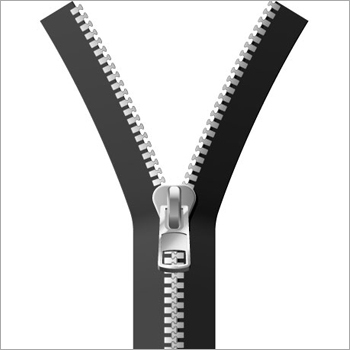 молния
молния
омонимы
омографы
омофоны
омоформы
Самооценка
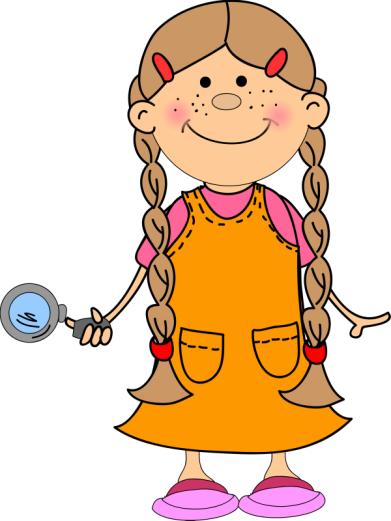 конец урока
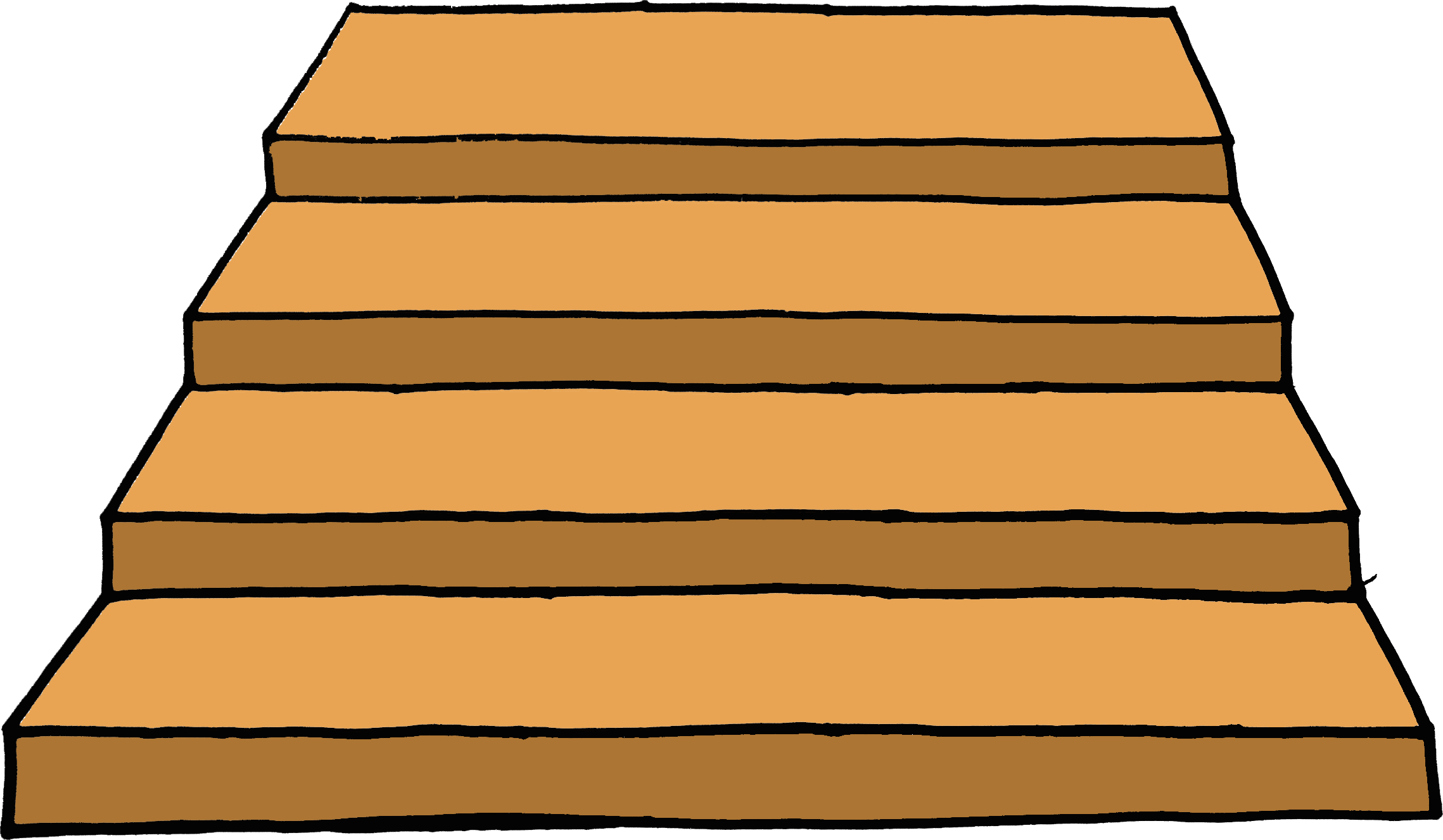 начало урока
Итог урока
Оказывается есть такие слова …
Теперь могу привести примеры омонимов
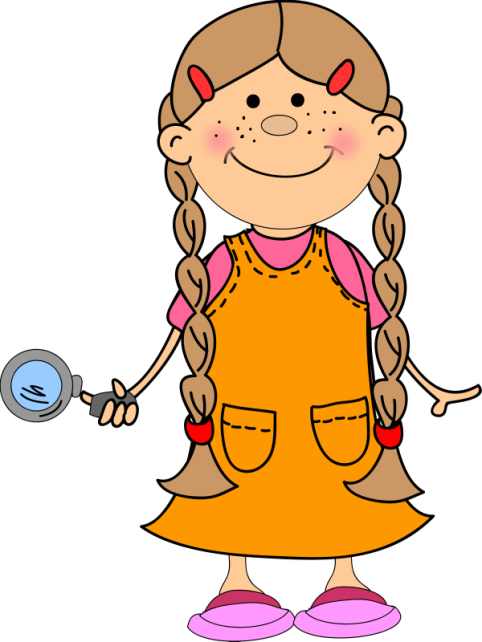